Ο Ερμής αναγγέλλει στην Καλυψώ την απόφαση του Δία
Ο Ερμής λέει πολύ προσεκτικά τα νέα στην Καλυψώ:
Τονίζει ότι ακολουθεί τις εντολές του Δία, δεν πήγε να την βρει με δική του θέληση
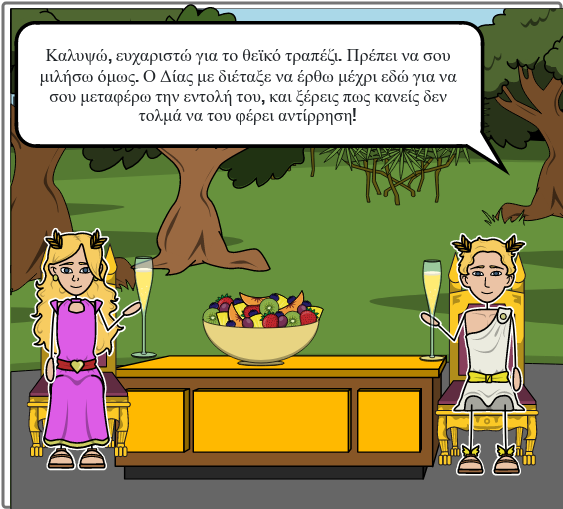 ραψωδία ε 7η ενότητα
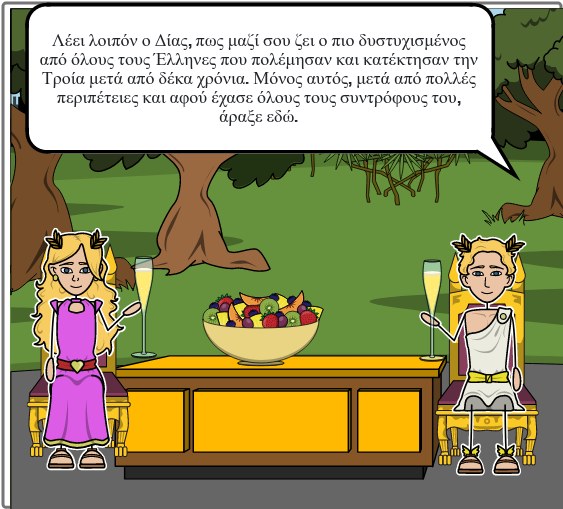 2.Δίνει έμφαση στην κακή μοίρα του Οδυσσέα σε σύγκριση με τους άλλους ήρωες του Τρωικού πολέμου, καθώς έχασε όλους τους συντρόφους και κατέληξε μόνος στο νησί της Καλυψώς.
ραψωδία ε 7η ενότητα
3. Ανακοινώνει την εντολή του Δία με τρόπο απαιτητικό, ώστε να μην αφήσει στην Καλυψώ τα περιθώρια να αρνηθεί. Προσθέτει μάλιστα ότι η μοίρα όρισε το νόστο του Οδυσσέα για να τονίσει ότι η εντολή δεν μπορεί να αλλάξει.
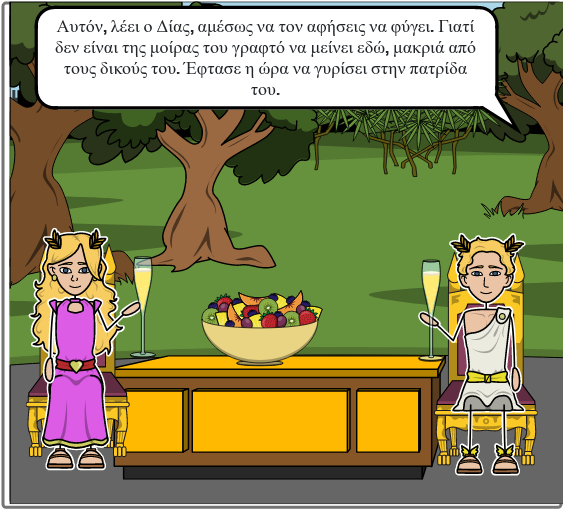 ραψωδία ε 7η ενότητα
Ανθρωπομορφισμός
ραψωδία ε 7η ενότητα
Οι θεοί σε αυτή την ενότητα..
ραψωδία ε 7η ενότητα